Penologija
„Uloga suda u postupku izvršenja kazne 
maloljetničkog zatvora“

Studenti :                                                                         Mentor :
Smaila Agić, R                                                       Doc. dr Vildana Pleh
Berina Grbo, R
Načelo “najboljeg interesa djeteta ” (eng. “the best interests of the child”) - temeljno načelo u okviru maloljetničkog pravosuđa.
Maloljetni učinioci krivičnih dijela = specifičan krivični postupak. 
Poseban postupak prema maloljetnicima - cilj da maloljetnog učinioca krivičnog djela zaštite od negativnih posljedica vođenja postupka koje bi mogle narušiti njegovu ličnost, a istovremeno jedan od ciljeva ovakvog postupka je pomoći maloljetniku i preodgojiti ga. 
Maloljetnicima se sudi u posebnom postupku, s naglaskom na stručnosti sudaca, u pojednostavljenom i hitnom postupku, uz čuvanje identiteta i integriteta maloljetnika, kako bi se izbjegli štetni utjecaji do kojih može doći pred redovnim sudom.
UVOD
Kazna zatvora je najteži oblik sankcionisanja maloljetnih osoba koje su došle u sukob sa zakonom.
Mnogi međunarodni dokumenti koji se bave problemom maloljetnika u sukobu sa zakonom nerado  kao mogućnost ostavljaju kaznu maloljetničkog zatvora. 
Još uvijek je kazna maloljetničkog zatvora prisutna u praksi, ali i same sudije za maloljenike ovu sankciju izriču samo nakon što su iscrpili sve druge mogučnosti da zaista pokušaju (re)integrirati maloljetnika u društvo i spriječiti ga u činjenju novih krivičnih djela .
Zatvor za maloljetnike
https://www.youtube.com/watch?v=zW7OrTdfobI&feature=share&fbclid=IwAR26jphGm0B9OEWd8CXiXOVup-LYn2fkW5yNqw1TYoHdztRprtJmCeh_uPQ
Stučnjaci smatraju da je potrebno više koristiti alternativne mjere, odnosno  izbjegavanje krivičnih sankcija
GRAFIKON  1. 
MALOLJETNI POČINITELJI KRIVIČNIH DJELA U BiH 
(2015. godina)

U 2015. godini tužilaštva u Bosni i Hercegovini riješila su 713 izvještaja (prijavu) o počinjenom krivičnom djelu za maloljetna lica.
Od ukupnog broja izvještaja (prijava) o počinjenom krivičnom djelu za maloljetna lica u 2015. godini, po vrstama odluke za njih 51,33% je odbačena prijava što je broj od 366 odbačenih prijava, 14,03% pripremni postupak je obustavljen to je 144 postupka i za 34,64 % slučaja podnesen je prijedlog za izricanje sankcije to je 181 presuda.
Od ukupnog broja prijavljenih 45,58% (325 optužbi) se odnosi na optužene maloljetnike, dok ukupan broj osuđenih maloljetnih lica je 181.
GRAFIKON  2.  
ODLUKE TUŽILAŠTVA PREMA SKUPINAMA KRIVIČNIH DJELA (2015. godina)

Kao što se može vidjeti iz prethodne tabele, najviše djela koje su počinili maloljetnici u 2015. godini bila su djela djela protiv imovine, njih čak 518, a 284 prijave su odbačene, 74 pripremna postupka su obustavljena, a samo 160 presuda je doneseno.
Nakon krivičnih djela protiv imovine najviše prijavljenih slučajeva bila su djela protiv života i tijela, čak 78 prijava je podneseno, 35 prijava je odbačeno, 13 pripremnih postupaka je obustavljeno, a za samo 30 slučajeva je proveden cijeli postupak i donesena presuda.
Treća kategorija djela koje su maloljetnici najviše činili bila su djela protiv bezbjednosti javnog saobraćaja prijavljeno je 24 slučaja, 8 prijava je odbačeno, 6 pripremnih postupaka je obustavljeno, a za samo 10 je donesena presuda.
Na osnovu ovoga možemo zaključiti da je sam postupak od podnošenja prijave pa do donošenja presude veoma iscrpan i da svi učesnici u postupku mnogo paze na sve aspekte krivičnog djela koje je počinio maloljetnik, ali najviše se pažnje povećuje samoj ličnosti i životnim okolnostima maloljetnika.
GRAFIKON  3.
IZREČENE  KAZNENE SANCKIJE (2015. godina)

Na ovom grafiku možemo vidjeti da sudije za maloljetnike ne pribjegavaju najstrožijim kaznama, jer su u 2015.godini izrečene samo dvije kazne maloljetničkog zatvora. U 2015.godini doneseno je 181 presuda od čega njih 179 su imale za cilj da se maloljetnicima pristupi sa manje strožijim mjerama. Izrečena su čak 54 upozorenja. 
Za 114 maloljetnika izrečen je pojačan nadzor što pokazuje da se na ovaj način pokušava držati stalno pod kontrolom ponašanje maloljenika koji su već ušli u sukob sa zakonom i na taj način spriječiti dalji progres u vršenju mogućih novih krivičnih djela.
Za 11 maloljetnika izečene su zavodske mjere.
Sudije za maloljetnike ne pribjegavaju izricanju najstrožijih kazni maloljetnim počiniocima krivičnih djela, već izričući kazne pojačanog nadzora  i upozorenja pokušavaju uticati na svijest mladih, ali i na njihovu okolinu (roditelje, staratelje) da više pažnje posvete njima i da se na taj način pokuša ostvariti prevencija i sprječavanje da ti maloljetnici postanu višestruki počinitelji istih ili sličnih djela ili da ne postanu povratnici u činjenju težih krivičnih djela.
GRAFIKON  4. 
MALOLJETNI POČINITELJI KRIVIČNIH DJELA U BiH 
(2017. godina)

Veliki broj prijavljenih počinitelja krivičnih djela, ali dosta manji broj postupaka je pokrenut protiv maloljetnih počinitelja krivičnih djela zbog toga što tužitelj mora dokazati i obrazložiti svoj zahtjev za pokretanje postupka. Veoma mali broj osuđenih lica dokazuje da je u postupanju s maloljetnim licima u potpunosti ispoštovan standard na kojem insistiraju međunarodne organizacije koje se bave dobrobiti maloljetnika i poštivanjem prava. U većini slučajeva kada se radi o maloljetnim počiniocima krivičnih djela teško je dokazati i prikupiti potrebna saznanja i činjenice koje će upućivati na izvršioca krivičnog djela. Maloljetna lica su najčešće izvršioci djela protiv imovine, a nekada oštećeni kada sazna da je počinilac maloljetnik (dijete) ni ne prijavi krivično djelo.
GRAFIKON  5.  
ODLUKE TUŽILAŠTVA PREMA SKUPINAMA KRIVIČNIH DJELA (2017. godina)

Kao što je u tabeli iznad moguće vidjeti maloljetna lica najčešće izvršavaju krivična djela protiv imovine, ali i na ovoj tabeli vidi se da je veliki broj prijava odbačeno, da je za manji broj pokrenut postupak, ali da je taj postupak iz nekog razloga obustavljen. Skoro manje od polovine prijavljenih krivičnih djela prošlo je cjelokupni postupak i završeni su određenom sudskom odlukom. Također, prema ovoj tabeli možemo utvrditi da je veoma mali broj ženskih izvršilaca krivičnih djela kada su u pitanju maloljetni počinioci krivičnih djela. Nakon krivičnih djela protiv imovine najveći broj prijavljenih ali i izrečenih sankcija su djela protiv života i tijela, smatramo da je to iz razloga što maloljetnici najviše vrše krivična djela kako bi sebi pribavili ekonomsku korist, ali i u praksi je poznato da najviše tjelesnih ozlijeda tj. krivičnih djela protiv života i tijela maloljetnici su i izvršioci, ali i žrtve ovih krivičnih djela.
Maloljetne osobe najčešće izvršavaju djela koja su u vezi sa imovinom tj. djela protiv imovine. 
Nakon toga su to krivična djela protiv života i tijela.
U treću skupinu krivičnih djela koje maloljetnici čine  su djela protiv  slobode i prava građana.
KRIVIČNA DJELA KOJA POČINE MALOLJETNICI
GRAFIKON  6.
IZREČENE  KAZNENE SANCKIJE (2017. godina)
Na ovom grafičkom prikazu možemo vidjeti da sud najčešće pribjegava izricanju blažih mjera kako bi se očuvao život, ali i vršio bolji nadzor nad maloljetnim počiniocima krivičnih djela.
2017. godine izrečene su samo dvije kazne maloljetničkog zatvora, ali u praksi je poznato da su sudije najčešće pri izricanja ovakve kazne u velikoj mjeri pokušali da izbjegnu tj. da drugim mjerama pokušaju postići iste ciljeve. Ti ciljevi se odnose na to da se maloljetnik preodgoji, da mu se pruži mogućnost da nastavi sa redovnim školovanjem, ako se radi o osobi kojoj je potrebno određeno liječenje od ovisnosti da se i to sprovede pod nadzorom, te na taj način osiguraju najbolji mogući rezultati za ponovno uključivanje maloljetnika u društveni života, ali i da se maloljetnik odvrati od činjenja novih krivičnih djela.
Sud najčešće izriče mjeru pojačanog nazora nad maloljetnom osobom, jer na taj način se najlakše prati i drži pod kontrolom način života maloljetnika. Sud koju god mjeru da izrekne, uvijek je “prisutan” sve do samog kraja u životu počinitelja na taj način što su osobe koje provode pojačani nazor, ali i sve druge mjere koje su propisane i sve osobe koje su bile uključene u proces rehabilitacije maloljetnika dužne sudu podnositi u određenom vremenskom intervalu izvještaje o napretku maloljetnika. Kada sud izrekne kaznu zatvora maloljetniku, tada ga i sam sudija za maloljetnike posjećuje u zatvoru i  uvjerava se u opravdanost izrečene sankcije.
181 presuda.
2 kazne maloljetničkog zatvora.
54 upozorenja.
114 kazna pojačanog nadora.
 11 zavodskih mjera
96 presuda.
2 kazne maloljetničkog zatvora.
19 upozorenja.
71 kazna pojačanog nadzora.
4 zavodske mjere
Usporedba 2015. i  2017.godine                 (prema izrečenim sankcijama)
U periodu od dvije godine jasno se vidi pad kriminalitete maloljetnika na osnovu samih brojki prijavljenih krivičnih djela.
U drastičnom opadanju je i broj presuda donesenih u periodu 2017.godine. 
Za obje godine izrečene je jednak broj kazni zatvora, a to su 2 kazne maloljetničkog zatvora.
Broj izrečenih pojačanih nadzora smanjen je za skoro 50%, također broj zavodskih mjera smanjen je skoro za 50%
Na osnovu ovih podataka moguće je zaključiti da je stopa kriminaliteta u periodu od dvije godine u opadanju, a samim tim i da je manji broj sankcija izrečen prema maloljetnim licima u opadanju.
Ovo može biti pokazatelj da je prevencija, ali i pojačan nadzor nad maloljetnicima imao pozitivne učinke.
Analiza
Postupak prema maloljetnim licima pokreće se na zahtjev tužioca.
Tužilac je ovlašten da pokrene postupak protiv maloljetnog lica i to u slučajevima: 
1.Ako je maloljetnik izvršio krivično djelo za koje je propisana novčana kazna (kao glavna kazna) ili kazna zatvora u trajanju do tri godine. 
2. Onda kada je prema maloljetniku u toku izvršenja kazne maloljetničkog zatvora ili odgojne mjere ako, obzirom na težinu izvršenog krivičnog djela, kao i na kaznu, odnosno odgojnu mjeru koja se izvršava, pokretanje postupka ne bi bilo oportuno.
TUŽITELJ
Sudija za maloljetnike je sudija koji posjeduje afinitet za rad sa djecom i specijalna znanja o pravima djeteta i prestupništva mladih, kao i druga znanja i vještine koje ga čine kompetentnim za rad na slučajevima maloljetničkog prestupništva. Nadležnost sudova za suđenje maloljetniku i mlađem punoljetnom licu prestaje s navršenom 23. godinom života. 
Sudija za maloljetnike ima mnogo kompleksniju ulogu u postupku od samog sudije u slučajevima kada se radi o punoljetnom izvršiocu krivičnog djela. 

Sudija za maloljetnike je prisutan i aktivno sudjeluje u svima fazama postupka prema maljoljetniku.
SUDIJA ZA MALOLJETNIKE
U pripremnom postupku utvrđuje razvijenost maljoljetnika i ispituje u kakvoj se sredini maloljetnik nalazi, utvrđuje činjenice koje se odnose na krivično djelo .
Utvrđuje način izvođenja pojedinih radnji, prikuplja dokaze za proces odlučivanja.
Sudija za maloljetnike ima pravo izmjestiti maloljetnika iz njegove sredine,  narediti da se smjesti u prihvatilište,  u neku odgojnu ili drugu ustanovu,  a izuzetno može mu odrediti i pritvor.
Nakon primanja obrazloženog zahtjeva tužitelja, sudija za maloljetnike pokreće postupak,  zakazuje glavni pretres.
Izriče određenu sankciju, određenu mjeru ili kaznu maloljetničkog zatvora.
PRAVA I DUŽNOSTI SUDIJE ZA MALOLJETNIKE
U postupku prema maloljetnim počiniocima krivičnih djela osim sudije za maloljetnike nerijetko se pojavljuje i vijeće za maloljetnike.
VIJEĆE ZA MALOLJETNIKE
Vijeće za maloljetnike odlučuje kada dođe do nesklada između tužioca i sudije za maloljetnike o pokretanju pripremnog postupka prema maloljetniku.
Vrši kontrolu neophodnosti pritvaranja maloljetnika i pod zakonskim uvjetima produžava vrijeme pritvora ili ukida pritvor.
Donosi odluku kada dođe do nesklada u odlučivanju između tužioca i sudije  o obustavljanju postupka protiv maloljetnika.Vijeće za maloljetnike u ovom slučaju može odlučiti da prekine postupak prema maloljetniku ili donijeti odluku da se postupak nastavi.
Najvažnija uloga vijeća za maloljetnike je u tome što odlučuje u žalbenom postupku protiv presude i rješenja sudije za maloljetnike.
PRAVA I DUŽNOSTI VIJEĆA ZA MALOLJETNIKE
Sudija za maloljetnike ima konstantnu ulogu u cjelokupnom postupku prema maloljetnom izvršiocu krivičnog djela.
Veoma važno je naglasiti da mnogi međunarodni standardi, ali i sama sudijska praksa u BiH pokazuju da sudije za maloljetnike nerado izriču kaznu maloljetničkog zatvora maloljetnim počiniocima krivičnih dijela.
Sudija za maloljetnike po službenoj dužnosti ima obavezu da prati napredak maloljetnika, da ga posjećuje, redovno dobija izvještaje od uposlenika zavoda u kojem je maloljetnik smješten o njegovom ponašanju i napretku.
ULOGA SUDA U IZVRŠENJU KAZNE MALOLJETNIČKOG ZATVORA
1. ADMINISTRATIVNA ULOGA SUDA U POSTUPKU SA MALOLJETNICIMA

2. MERITORNA ULOGA SUDA

3. NADZORNA ULOGA SUDA

4. DODATNA ULOGA SUDA
Uloge suda
Ova uloga suda podrazumijeva upućivanje maloljetnika na izdržavanje krivične sankcije.
Sud odlučuje o odgodi početka izvršenja, odnosno prekidu izvršenja krivičnih sankcija po molbi maloljetnika, njegovih roditelja, staratelja, usvojitelja i nadležnog organa starateljstva.
Za vrijeme dok odgoda ili prekid traju, sudija za maloljetnike po službenoj dužnosti provjerava postojanje navedenih razloga, a kada takve okolnosti prestanu, sudija za maloljetnike ponovo pristupa izmjeni odluke odnosno ukida rješenje o odgodi ili prekidu.
ADMINISTRATIVNA ULOGA SUDA U POSTUPKU SA MALOLJETNICIMA
Kada sud izrekne kaznu maloljetničkog zatvora, uputni akt za njeno izvršenje dostavlja nadležnom organu starateljstva, odnosno kad je riječ o zavodskim odgojnim mjerama i kazni maloljetničkog zatvora, nadležnoj ustanovi za izvršenje sankcije institucionalnog tretmana. Organ izvršenja je dužan u određenom roku započeti sa izvršenjem određene sankcije ili izrečenu sankciju izvršiti, a ukoliko do izvršenja izrečene sankcije ne dođe, dužan je o tome obavijestiti sud.
Ako sud utvrdi da su prekid ili odgoda odobreni na osnovu lažnih isprava i dokaza, sudija za maloljetnike ukida rješenje i maloljetniku nalaže da se odmah, a najduže u roku od tri dana od prijema rješenja, javi ustanovi radi izvršenja zavodske mjere ili kazne maloljetničkog zatvora. Protiv rješenja sudije o ukidanju rješenja o prekidu izvršenja zavodske mjere žalbu mogu izjaviti maloljetnik, roditelji, odnosno usvojitelj ili staratelj u roku od tri dana od prijema rješenja vijeću za maloljetnike. Vijeće o žalbi odlučuje u roku od tri dana od prijema.
Posebno značajna uloga suda je njegovo pravo da ponovo, meritorno odlučuje o već izrečenoj krivičnoj sankciji ukoliko se njome ne postiže željena svrha.
Meritorno odlučivanje se ne odnosi na utvrđivanje da li je maloljetnik počinio krivično djelo i da li je kriv, jer je takvu odluku o meritumu već donio u krivičnom postupku na osnovu koje se i izvršava izrečena sankcija. 
Meritorna uloga suda se ogleda u odlučivanju suda o :
1. obustavi izvršenja krivične sankcije
2. obustavi izvršenja krivične sankcije i zamjene izrečene krivične sankcije drugom,
3. odlučivanju sudije za maloljetnike  o puštanju maloljetnika na uslovni otpust
MERITORNA ULOGA SUDA
Sud može izreći kaznu maloljetničkog zatvora i istovremeno odrediti da je neće izvršiti kada se opravdano može očekivati da se i prijetnjom naknadnog izricanja kazne može uticati na maloljetnika da ubuduće ne čini krivična djela. Uz kaznu maloljetničkog zatvora sud može izreći neku od odgojnih mjera pojačanog nadzora i odrediti uz tu mjeru jednu ili više posebnih obaveza. Sud naknadno može izreći izvršenje izrečene kazne maloljetničkog zatvora, ako maloljetnik za vrijeme koje sud odredi, a koje ne može biti kraće od jedne ni duže od tri godine (vrijeme provjeravanja), učini novo krivično djelo ili ako odbija postupiti po izrečenoj odgojnoj mjeri pojačanog nadzora ili izvršenju posebnih obaveza. Sud svoju meritornu ulogu ne može ostvariti bez da nadzire ponašanje maloljetnika sarađujući sa drugim subjektima maloljetničkog pravosuđa i kroz nadzornu ulogu pribavi relevantne informacije, nove činjenice o ponašanju i stanju maloljetnika, te na osnovu toga donese meritornu odluku.
Podrazumijeva sudski nadzor nad procesom izvršenja i primjene izrečene krivične sankcije u cilju procjene njene efikasnosti, odnosno efektivnosti i zaštite zagarantovanih ljudskih prava maloljetnika u tom procesu.
U vršenju ove funkcije, sudija za maloljetnike ima pomoć i podršku stručnih savjetnika.
Sud ovu ulogu vrši neposrednim kontaktom sa maloljetnicima kroz svoje redovne, jednom ili dva puta godišnje, i ad hoc posjete ili posredno preko izvještaja koje dostavljaju uprave ustanova.
NADZORNA ULOGA SUDA
Sudija za maloljetnike u okviru nadzorne uloge uvidom u odgovarajuću dokumentaciju utvrđuje zakonitost i pravilnost postupanja, te uspjeh postignut u odgoju i pravilnom razvoju ličnosti maloljetnika. O uočenim propustima i drugim zapažanjima dužan je bez odgađanja obavijestiti Federalno ministarstvo pravde, kao i upravu ustanove u kojoj se odgojna mjera izvršava. Obavješteni su dužni su bez odgađanja izvršiti odgovarajuće provjere i poduzeti mjere za otklanjanje nezakonitosti i nepravilnosti i o tome obavijestiti sudiju za maloljetnike.
Ova uloga suda se odnosi na odlučivanju po žalbi maloljetnika na odluku rukovodioca ustanove, odnosno na rješenje o prigovoru maloljetnika.
Ukoliko maloljetnik tokom izvršenja kazne maloljetničkog zatvora smatra da je lišen određenih prava ili su mu ona povrijeđena ili su učinjene neke nepravilnosti ili nezakonitosti, on ima pravo prigovora rukovodiocu ustanove ili zavoda u kojem se izvršavaju krivične sankcije
U roku od tri dana rukovodilac ustanove ili zavoda mora donijeti obrazloženje rješenja, ako maloljetnik nije zadovoljan ima pravo obratiti se sudiji koji mu je izrekao maloljetnički zatvor u roku od 8 dana po prijemu rješenja ustanove.
DODATNA ULOGA SUDA
Kazna maloljetničkog zatvora kao najteža krivična sankcija koja se može izreći maloljetnom učiniocu krivičnog djela regulisana je čl. 50 - čl. 60 Zakona o zaštiti i postupanju sa djecom i maloljetnicima u krivičnom postupku Federacije Bosne i Hercegovine.
Ova kazna se može izreći starijem maloljetniku za krivično djelo za koje je propisana kazna zatvora teža od pet godina.
 Ukoliko je maloljetnik učinio krivično djelo za koje je propisana kazna dugotrajnog zatvora ili ukoliko se radi o sticaju najmanje dva krivična djela za koja je propisana kazna zatvora u trajanju dužem od deset godina, naglašeno je da maloljetnički zatvor može trajati do deset godina.
MALOLJETNIČKI ZATVOR U BIH
OSNOVNE KARAKTERISTIKE KAZNE MALOLJETNIČKOG ZATVORA :

1) Kazna maloljetničkog zatvora je najteža vrsta maloljetničke krivične sankcije. Kazna maloljetničkog zatvora se izriče za teža krivična djela, tj. za krivična djela za koja je zakonom propisana kazna zatvora preko pet godina.
2) Ovom vrstom sankcije se ostvaruju ciljevi specijalne i generalne prevencije. Njenom primjenom se pojačava uticaj na maloljetne učinioce krivičnih djela da ubuduće ne vrše krivična djela. Ujedno se vrši uticaj na druge maloljetnike da ni oni ne vrše krivična djela.
3) Da bi se izrekla kazna maloljetničkog zatvora moraju biti ispunjena dva uslova i to:
a) Da je izvršeno teško krivično djelo i
b) Da je krivica učinioca ispoljena u visokom stepenu.
Prilikom izricanja kazne maloljetničkog zatvora sud mora da ispituje postojanje i stepen krivice, odnosno uračunljivost i krivicu maloljetnog učinioca krivičnog djela, uz uslov da je krivično djelo učinjeno sa visokim stepenom krivice, odnosno da je krivično djelo učinjeno na svirep i brutalan način.  Kazna maloljetničkog zatvora izriče se u trajanju do pet godina. Ova kazna se uvijek izriče na pune godine ili mjesece. Pored ovog opšteg maksimuma, zakon poznaje i još jedan maksimum – izricanje kazne maloljetničkog zatvora u trajanju do deset godina. 
Maloljetnički zatvor u trajanju do deset godina može da se izrekne u dva slučaja:
a) kada je učinjeno krivično djelo za koje je u zakonu propisana kazna dugotrajnog zatvora i
b) kada su učinjena u sticaju najmanje dva krivična djela za koja je u zakonu propisana kazna zatvora teža od deset godina.
Ustanove u koje se smještaju maloljetnici u BiH ocijenjene prema kriterijima usluga koje pružaju i uslova koje nude.
Najbolje ocijenjen Disciplinski centar za maloljetnike u Sarajevu sa 4,44 zvjezdice, nakon njega slijedi Vaspitno popravni dom Banja Luka i Odgojni centar u Tuzlanskom kantonu  3,66 zvjezdica, a treći najbolje ocijenjen je Maloljetnički zatvor u Istočnom Sarajevu 3,00 zvjezdica.
ODJEL MALOLJETNIČKOG ZATVORA U KPZ ZENICA (5. PAVILJONU ZENIČKOG ZATVORA SA 26) – prethodni smještajni kapaciteti za maloljetnike kada u potpunosti nisu bili odvojeni od odraslih počinioca
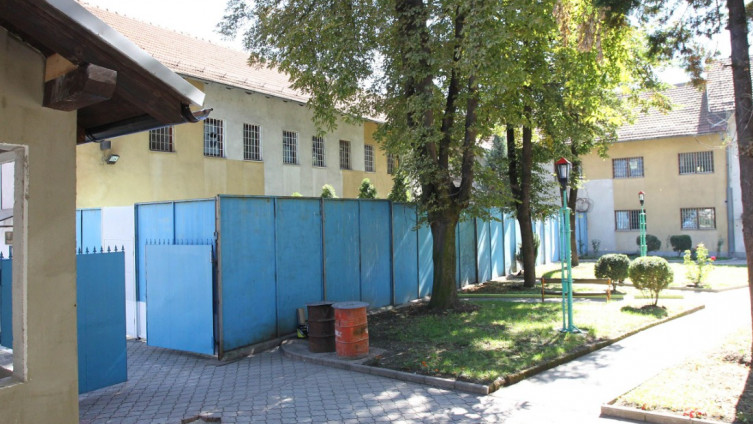 MALOLJETNIČKI ZATVOR U ISTOČNOM SARAJEVU
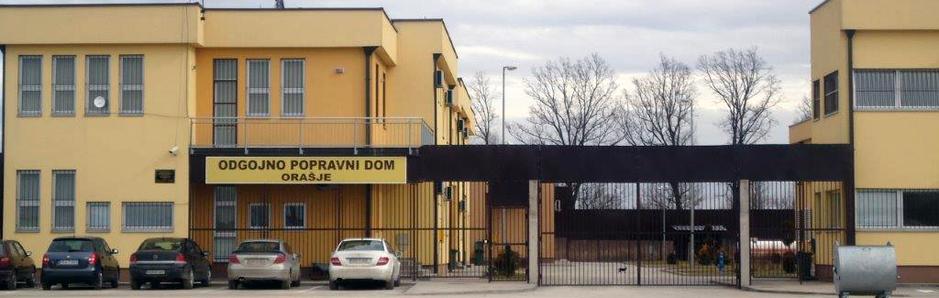 VASPITNO POPRAVNI DOM BANJA LUKA https://www.youtube.com/watch?v=yn6nw3grvnk
ODGOJNO POPRAVNI DOM ORAŠJE
https://www.youtube.com/watch?v=E8RbW_-5PN4&feature=share&fbclid=IwAR0-SAy5o5BOlk5zwDyWcJk-XCXg65Da9gIl2WM0T195Yp1O2JqK5Tx-Y-8

Od 10 minute do 12 minute kratak prilog o jedinom zatvoru za maloljetnike na teritoriji FBiH .
DISCIPLINSKI CENTAR U SARAJEVU
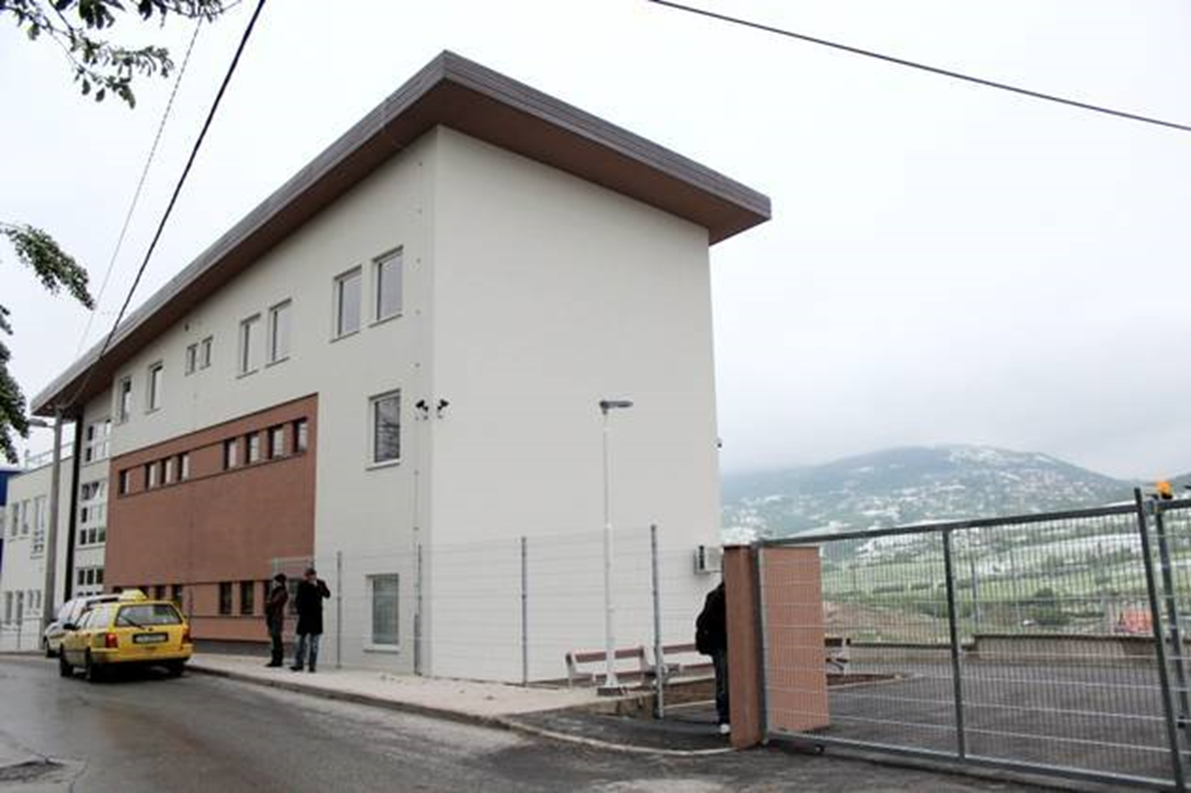 ZAVOD ZA VASPITANJE MUŠKE DJECE I OMLADINE U SARAJEVU
http://www.federalna.ba/bhs/vijest/257427/video-preporuke-potrebno-realizirati-sto-prije
Na probleme koji se javljaju u smještajima maloljetnika u sukobu sa zakonom upozoravaju ombudsmani za ljudska prava.
PROBLEMI KOJI SE JAVLJAJU
1) da je učinilac krivičnog djela stariji maloljetnik, tj. lice koje je u vrijeme izvršenja krivičnog djela navršilo 16, a nije navršilo 18 godina,
2) da je maloljetnik učinio krivično djelo za koje je u zakonu propisana kazna zatvora teža od pet godina,
3) da je maloljetnik izvršio krivično djelo s visokim stepenom krivice i,
4) da je sud došao do uvjerenja da zbog teških posljedica učinjenog krivičnog djela (obim, stepen i intenzitet posljedica) i visokog stepena krivice maloljetnika nije opravdano da mu se izrekne vaspitna mjera.
USLOVI ZA IZRICANJE MALOLJETNIČKOG ZATVORA
Novo maloljetničko krivično pravo Federacije Bosne i Hercegovine poznaje kaznu maloljetničkog zatvora koja se može izreći starijem maloljetniku koji je učinio krivično djelo za koje je propisana kazna zatvora teža od pet godina, te ukoliko ne bi bilo opravdano izreći vaspitnu mjeru zbog teških posljedica djela, kao i visokog stepena krivične odgovornosti maloljetnika. 
Prilikom odmjeravanja kazne maloljetničkog zatvora potrebna je i ocjena suda na osnovu dokaza i činjenica. Sud uzima u obzir starost maloljetnog učinioca krivičnog djela, stepen krivice, traži se da li je maloljetnik bio uračunljiv, zatim da li su nastupile teške posljedice izvršenog krivičnog djela.
Ukoliko su ispunjeni zakonom predviđeni uslovi, sud će starijem maloljetniku izreći kaznu maloljetničkog zatvora, uzimajući u obzir i olakšavajuće i otežavajuće okolnosti, kao i svrhu maloljetničkog zatvora.
IZRICANJE KAZNE MALOLJETNIČKOG ZATVORA
Presuda kojom se maloljetniku izriče kazna maloljetničkog zatvora donosi se u obliku koji propisuje ZKP za presudu kojom se optuženi oglašava krivim u roku od 8 ili 15 dana u posebno složenim slučajevima. Protiv presude kojom je maloljetniku izrečena kazna maloljetničkog zatvora mogu podnijeti žalbu sve osobe koje imaju pravo na žalbu protiv presude prema odredbama ZKP i to u roku osam dana od dana prijema presude. O žalbi odlučuje vijeće za maloljetnike drugostepenog suda.
IZVRŠENJE KAZNE MALOLJETNIČKOG ZATVORA
Kazna maloljetničkog zatvora izvršava se u posebnom kazneno-popravnom zavodu za maloljetnike koji ne može imati dodira sa kazneno-popravnim zavodom u kojem odrasle osobe izdržavaju kaznu zatvora.
Kazna maloljetničkog zatvora izrečena osobama ženskog spola izvršava se u posebnom kazneno-popravnom zavodu za maloljetnice ili odvojenom odjeljenju kaznenopopravnog zavoda za maloljetnike. Osuđeni na kaznu maloljetničkog zatvora u kaznenopopravnom zavodu za maloljetnike može ostati najduže do navršene 23. godine.
Izuzetno, u kazneno-popravnom zavodu za maloljetnike osuđeni može ostati i nakon što je navršio 23. godinu, ako je to potrebno radi završavanja školovanja ili stručnog osposobljavanja, ili ako ostatak neizdržane kazne nije veći od šest mjeseci, ali najduže do navršene 25. godine.
Osoblje koje radi sa maloljetnim prijestupnicima mora im pružiti odgovarajuću obuku, uključujući edukaciju o dobrobiti djeteta i ljudskim pravima. Maloljetnici treba da imaju korist od aktivnosti i programa planiranih da im pomognu u njihovom povratku u društvo.
Maloljetnici u ustanovama moraju imati zaštitu i svu potrebnu pomoć - socijalnu, obrazovnu, psihološku, medicinsku i fizičku – koja im može zatrebati obzirom na njihovu dob, spol i osobnost, a koja je u interesu njihovog sveobuhvatnog razvoja. 
Mlade počiniteljice smještene u ustanovu zahtijevaju posebnu pažnju zbog svojih ličnih potreba i problema i nikako ne smiju dobivati lošiju zaštitu, pomoć, liječenje i osposobljavanje u odnosu na mlade muške počinitelje.
Maloljetni učinilac krivičnog djela može biti uvjetno otpušten ukoliko je izdržao najmanje trećinu izrečene kazne, te ukoliko se na osnovu postignutog uspjeha može očekivati da će se dobro ponašati i da neće izvršiti krivično djelo. Kako bi se osuđenom maloljetniku na uvjetnom otpustu pružila pomoć i podrška u rješavanju raznovrsnih problema vezanih uz proces ponovne socijalne integracije, te kako bi ga se odvratilo od iskušenja da te probleme razriješi ponovnim činjenjem krivičnog djela, može se odrediti mjera pojačane brige i nadzora ili pojačane brige i nadzora uz dnevni boravak u vaspitnoj ustanovi. 
Uvjetni otpust traje do isteka vremena za koje je kazna izrečena. Uvjetni će se otpust obavezno opozvati ako osuđenik na uvjetnom otpustu počini krivična djela za koja mu bude izrečena kazna zatvora od šest mjeseci ili dužem trajanju ili kazna maloljetničkog zatvora (pa i u zakonskom minimumu, tj.šest mjeseci).
UVJETNI OTPUST
Rehabilitacijom se briše osuda, prestaju sve njene negativne pravne posljedice za osuđenog, a osuđeno lice se smatra neosuđivanim, pri čemu se ne dira u prava trećih lica koja se zasnivaju na osudi.
Prema zakonskoj odredbi licu kome je izrečena kazna maloljetničkog zatvora briše se osuda iz kaznene evidencije kada protekne vrijeme od jedne godine od dana izdržane, zastarjele ili oproštene kazne (zakonska rehabilitacija) pod uslovom da osuđeni maloljetnik za to vrijeme ne učini novo krivično djelo.
REHABILITACIJA
Kazna maloljetničkog zatvora se ne može brisati dok nisu istekle sigurnosne mjere.
Ukoliko je u toku roka za brisanje osude maloljetniku izrečena kazna maloljetničkog zatvora ili zatvora preko pet godina, ne briše se ni ranija niti kasnija osuda.
Ako je maloljetnik imao više osuda, onda se one mogu brisati pojedinačno ili istovremeno.
USLOVI ZA REHABILITACIJU
Resocijalizacija označava proces koji podrazumijeva poduzimanje sistematske, planske i organizirane aktivnosti društva radi osposobljavanja maloljetnika da ubuduće poštuje društvene norme i pravila kako ne bi dolazio u sukob sa zakonom i kako bi postao koristan clan društvene zajednice.
Reintegracija označava potpuno uključivanje maloljetnika u život kao punopravnog, ravnopravnog člana društvene zajednice tako da uživa status neosuđivanosti, a time i sva prava kao drugi punopravni građani. Krivično djelo maloljetnika se zaboravlja, a u službenoj evidenciji se ne spominje njegov sudski tretman i osuđivanost.
Svrha kažnjavanja maloljetnih počinitelja krivičnih djela trebala bi biti njihova rehabilitacija i resocijalizacija, a što se razlikuje po svrsi od kažnjavanja odraslih počinitelja krivičnih djela. Zakon propisuje da se mlađim maloljetnicima mogu izreći vaspitne mjere uz posebne obaveze, dok se starijim maloljetnicima može izreći i kazna maloljetničkog zatvora. Kazna maloljetničkog zatvora je jedina kazna koja se može izreći maloljetnom učiniocu krivičnog djela. Međutim, danas ova kazna ne ostvaruje svoju svrhu u vidu vaspitanja, kao i rehabilitacije i integracije maloljetnika u društvo. Svrha svih krivičnih sankcija je vaspitanje maloljetnika, njegova reintegracija u društvo, te uvid u štetnost činjenja krivičnih djela, te da mu se ukaže da ukoliko bude ubuduće vršio krivična djela, može da mu se izrekne teža kazna od one koja mu je prvi put izrečena.
ZAKLJUČAK
HVALA NA PAŽNJI !